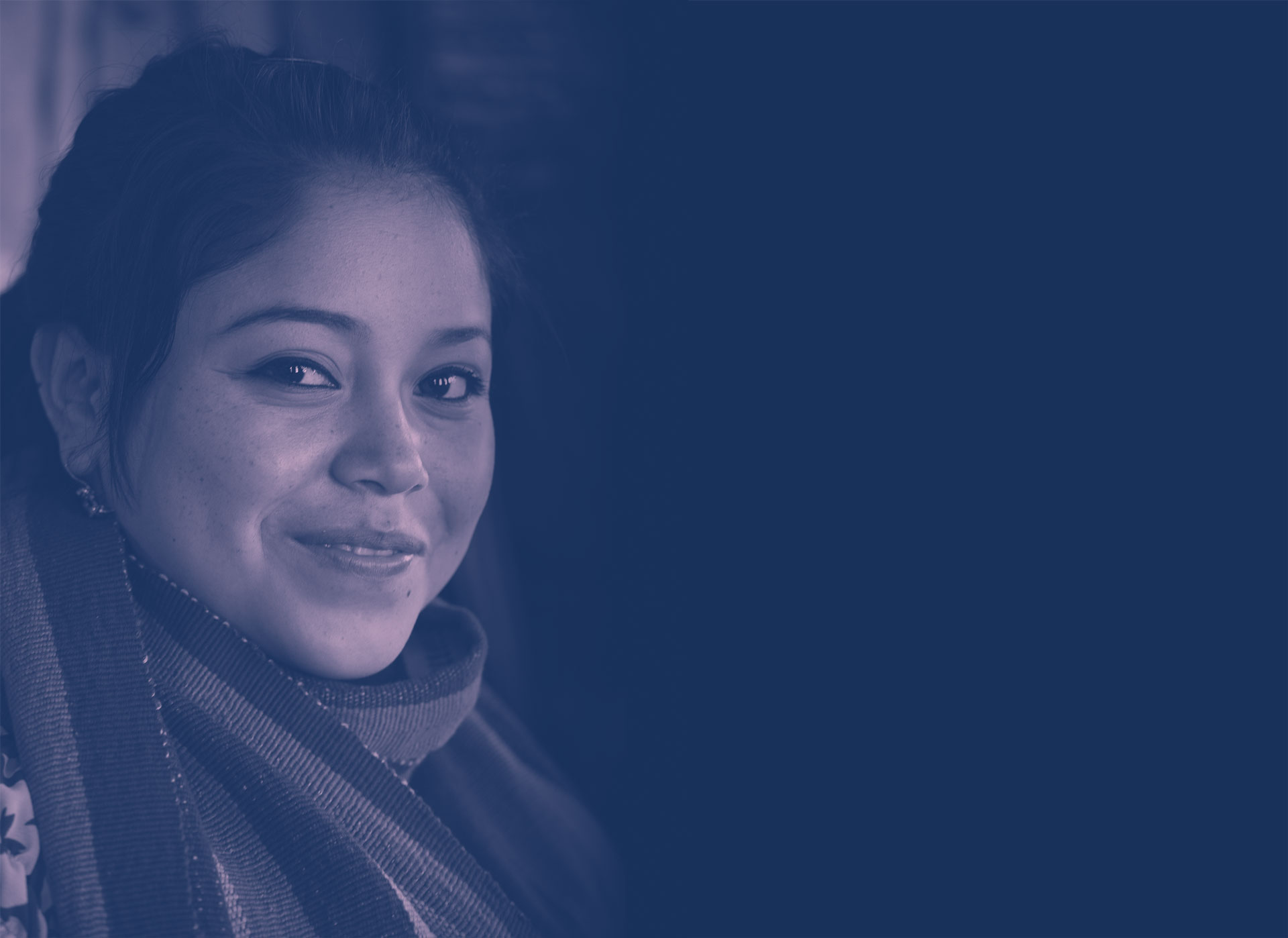 Afghan Asylum Interview Prep Training
August 30, 2022
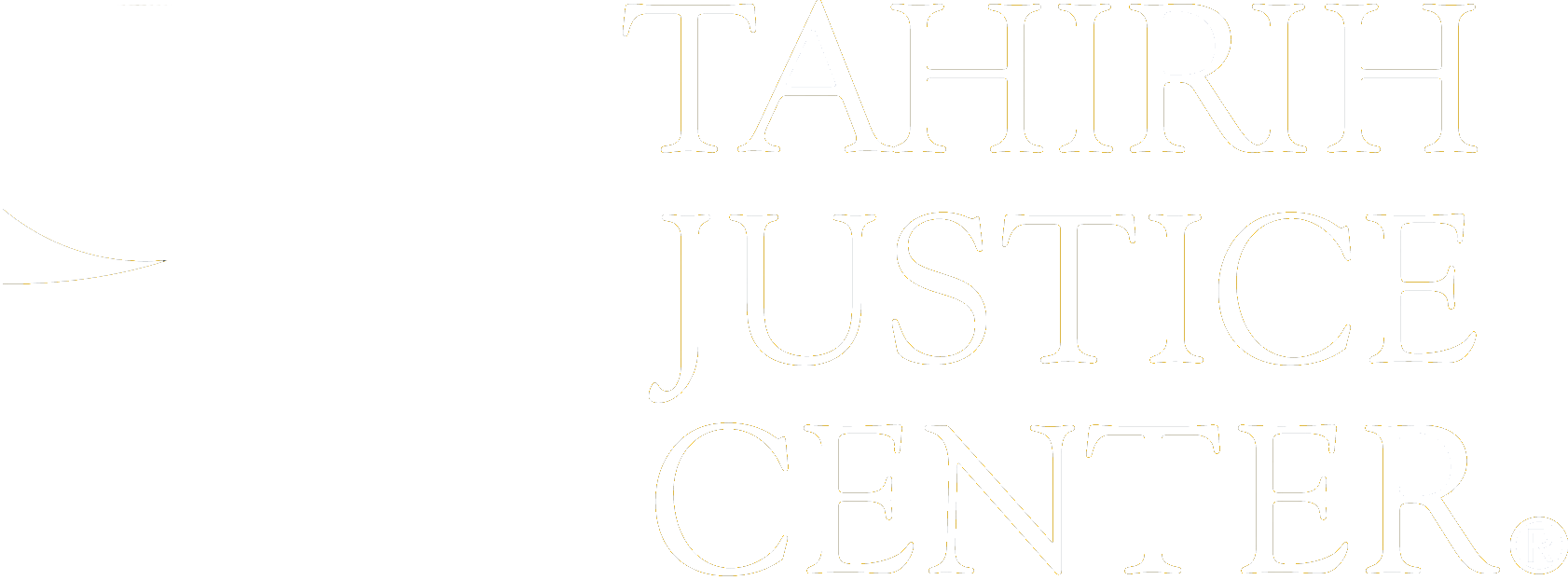 Agenda
Welcome Introductions
You’ve filed. What comes next?
People and Roles
The process
Tips and questions
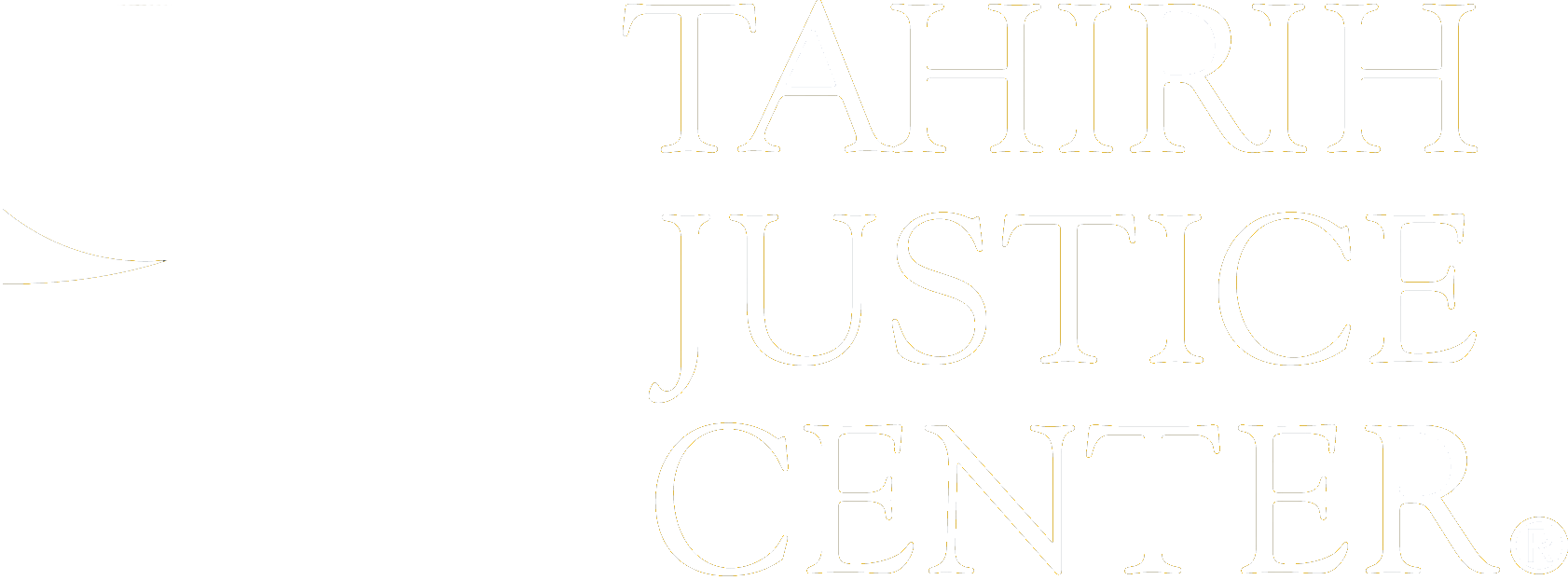 Agenda| tahirih.org
You’ve filed. What comes next?
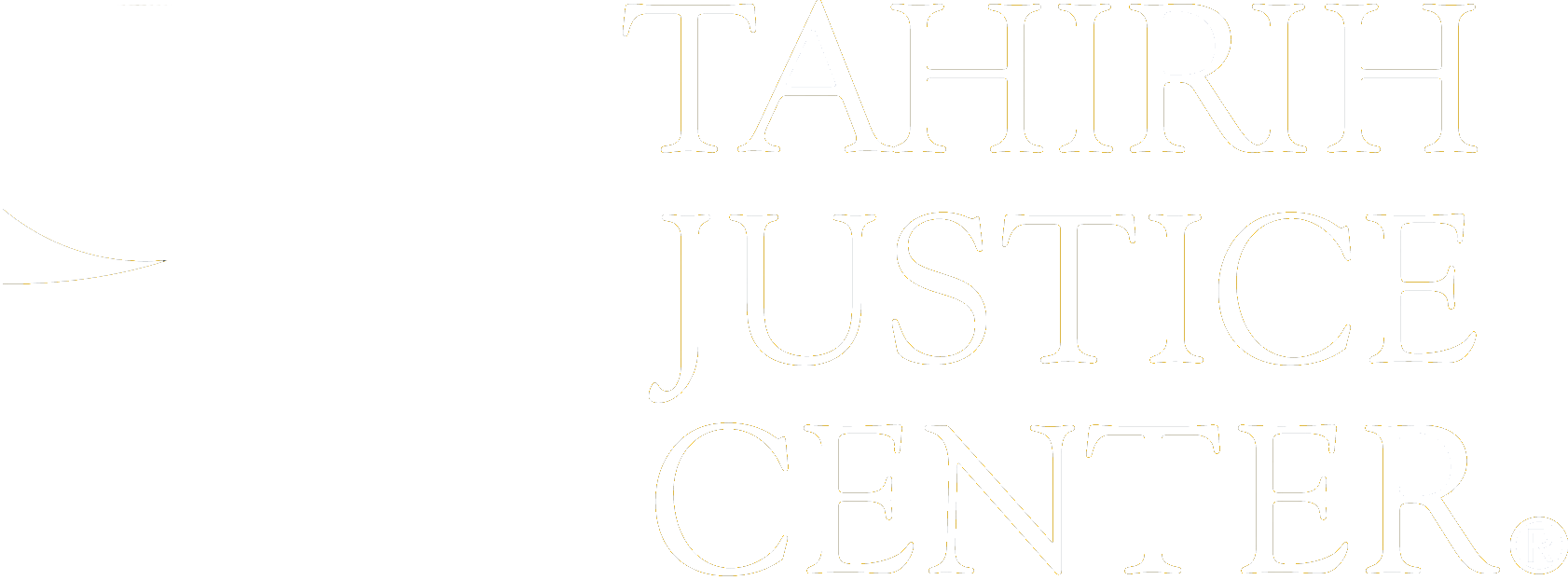 General overview - people
Who are the people in the room?
Asylum Officer
Client
Attorney
Interpreter
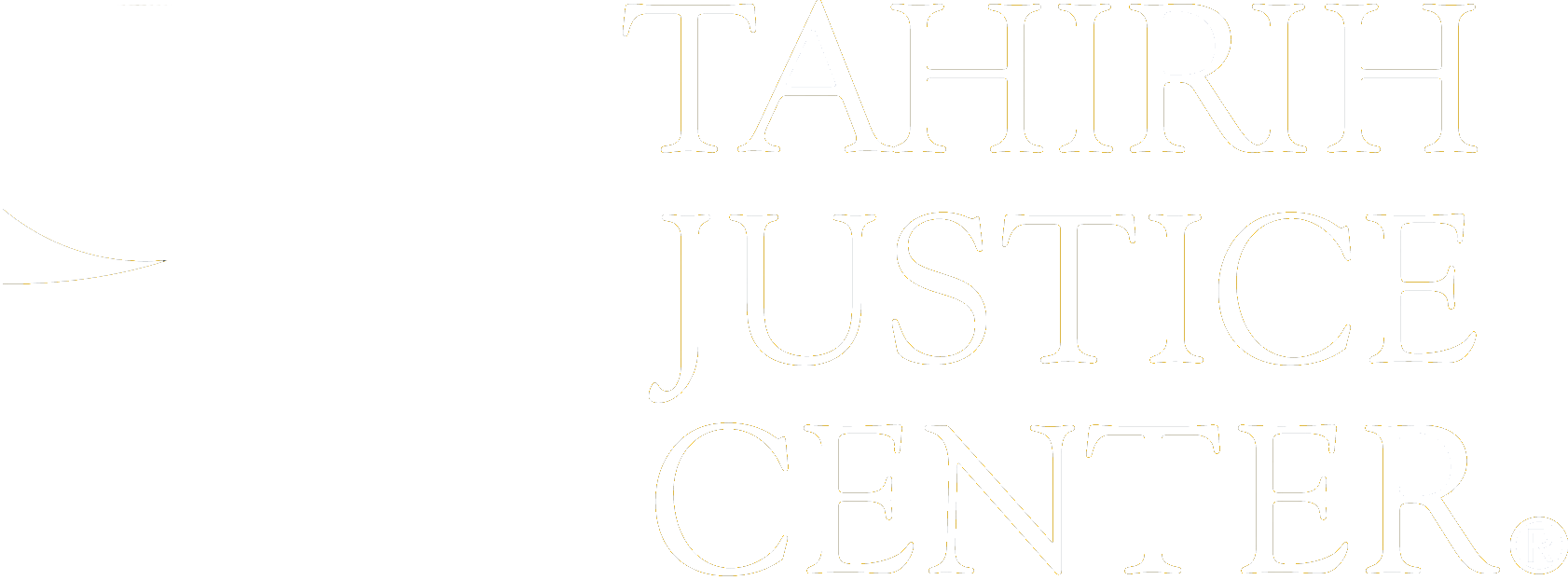 You’ve filed. What comes next?| tahirih.org
General overview - process
Receipt notice
Biometrics Notice
Interview Notice
Call from AO
Prep the client
Secure your interpreter
Attend Interview
Decision to come within 150 days of filing
Either asylee or NOID
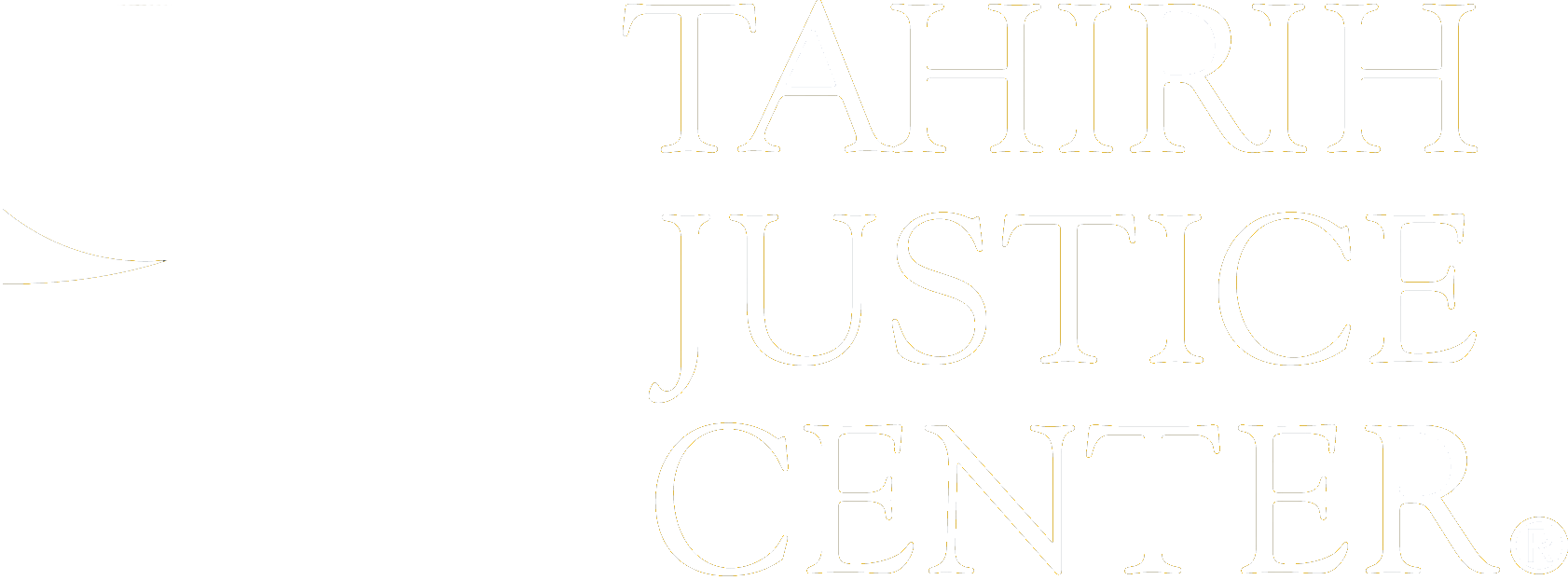 You’ve filed. What comes next?| tahirih.org
People and roles – the AO
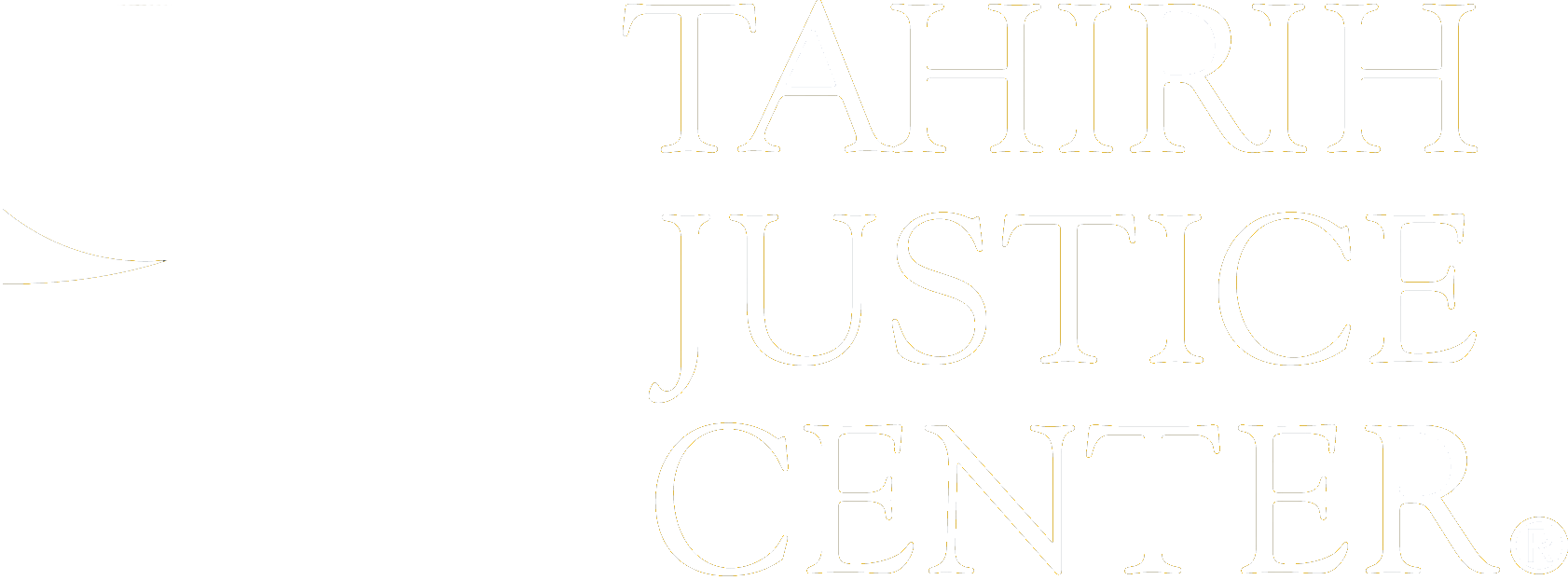 The AO’s role
Check facts, credibility, and inconsistencies
Create a non-adversarial setting for the interview
Not there to trick anyone
Ask questions, but may or may not have read the filing before the interview
Will follow the client’s story as the client tells it
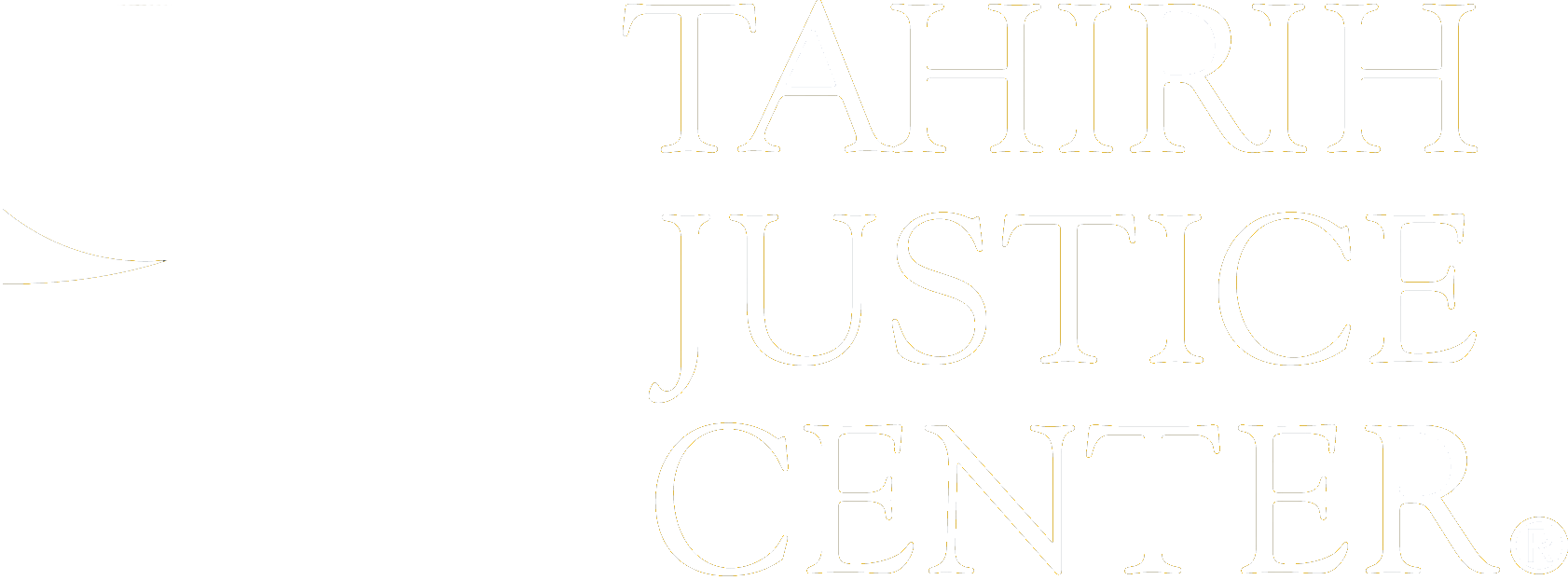 People and Roles – the AO| tahirih.org
People and roles – the client
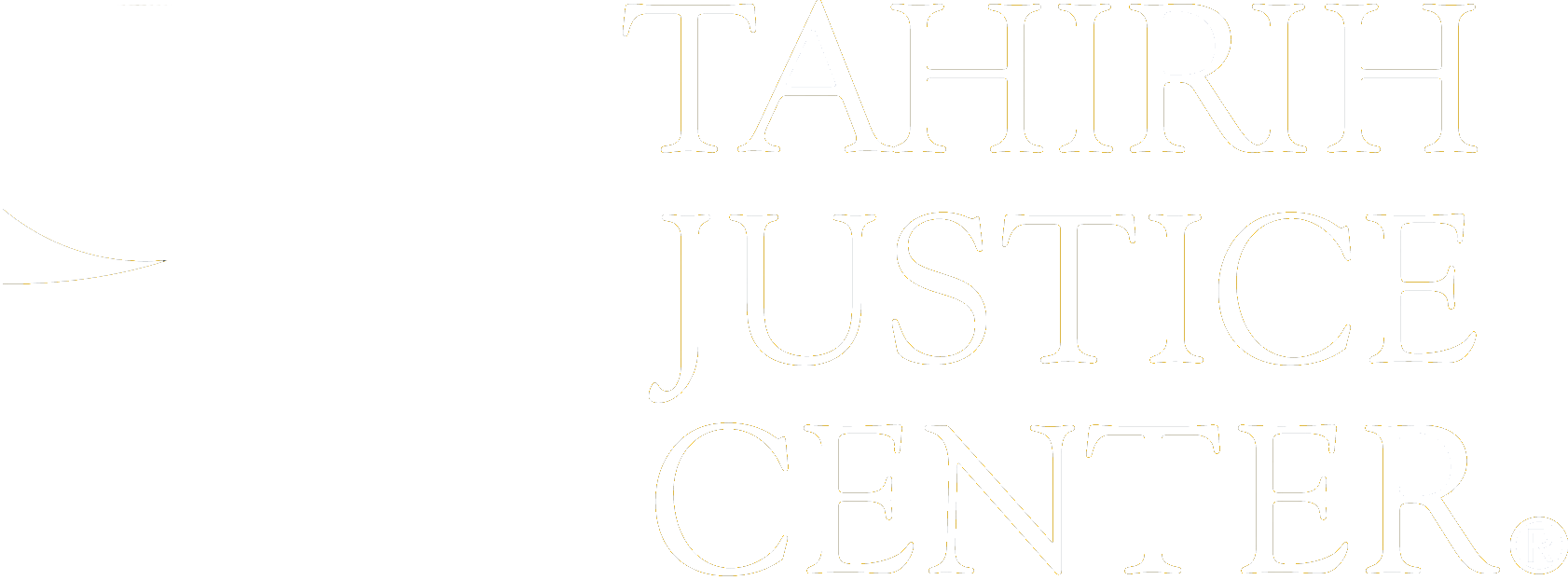 The client’s role
Be honest 
Tell their story
Some self-advocacy
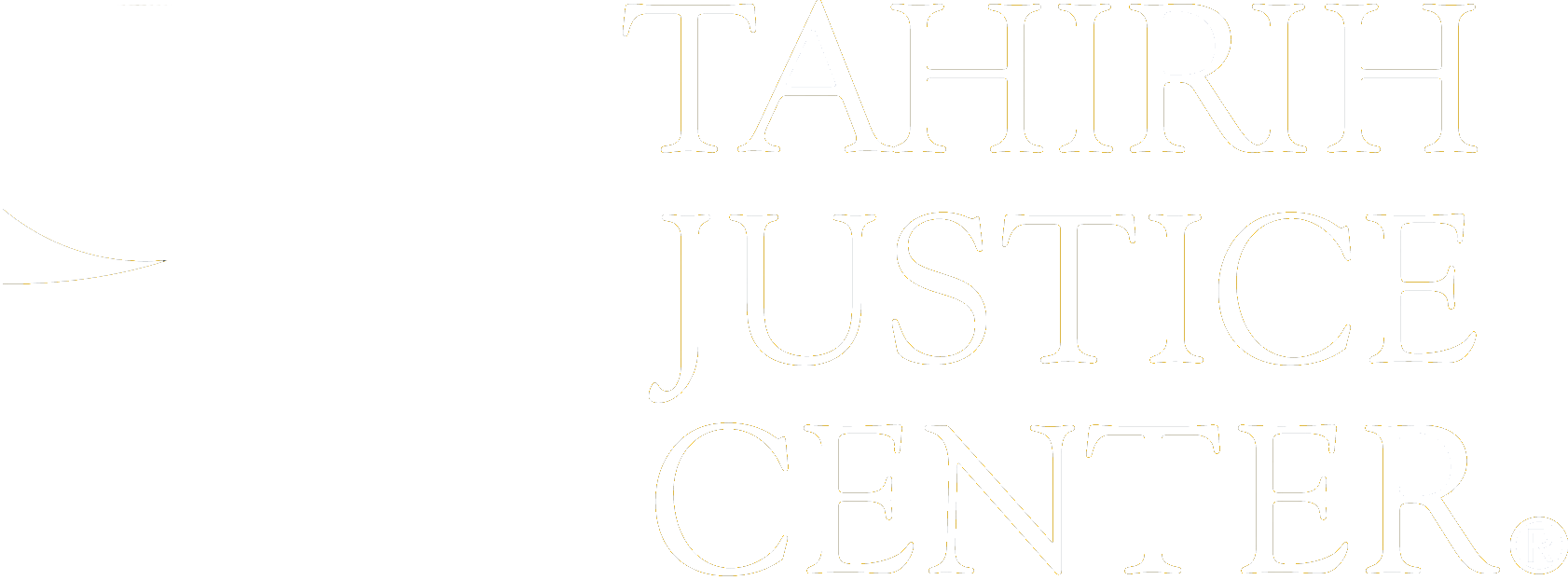 People and Roles – the client| tahirih.org
People and roles – the attorney
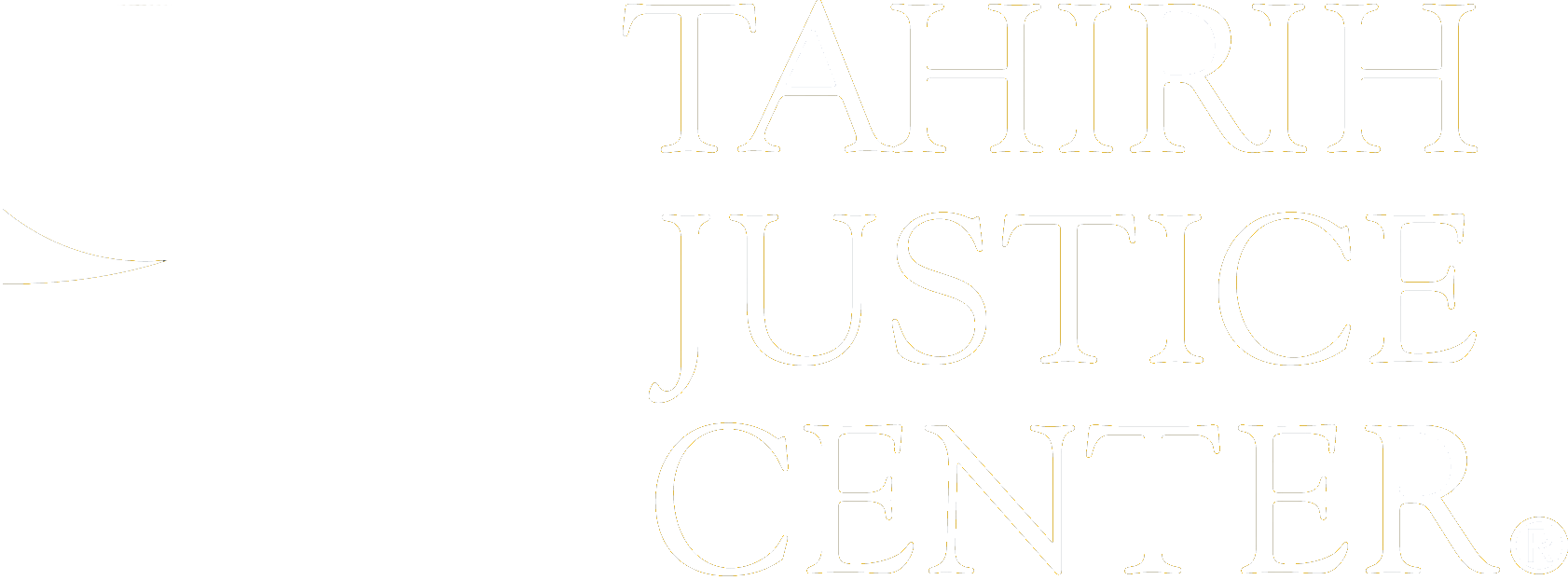 The attorney’s role
Ensure effective communication between client and AO
Never answer questions for the client
Speak up in moments to support effective communication
Point the AO’s attention to evidence in the record
Protect the client’s rights and be their advocate in the room
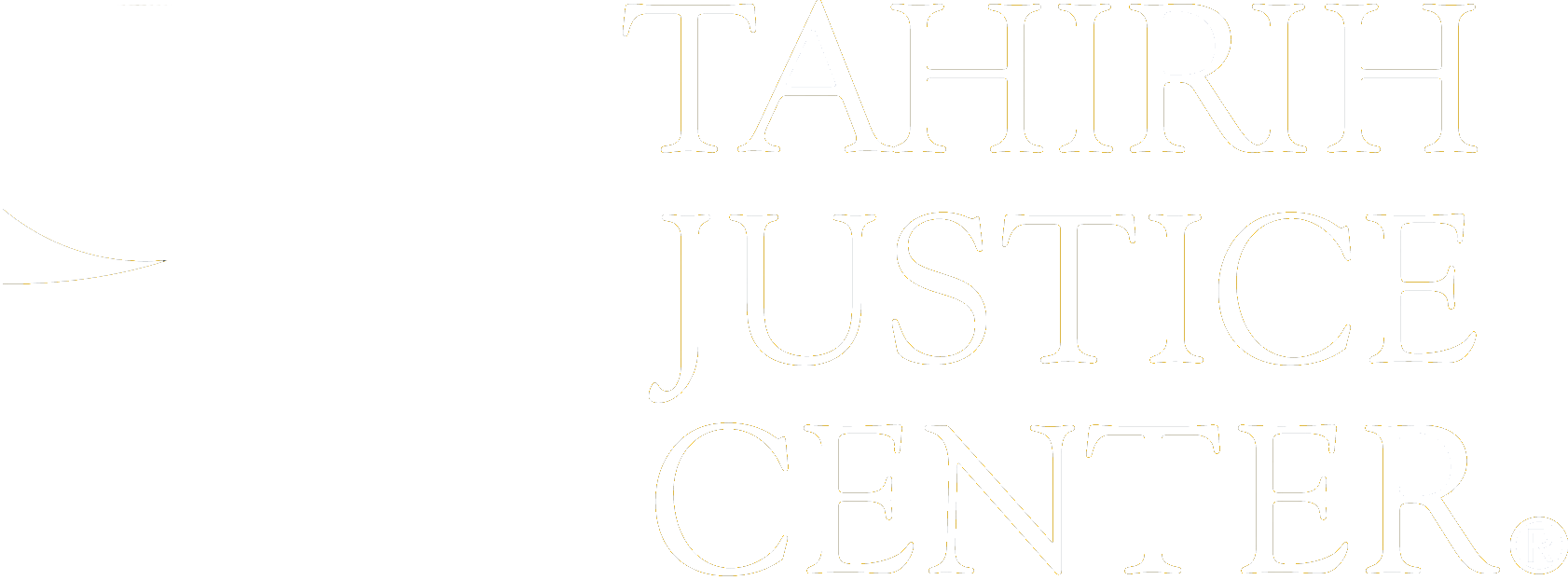 People and Roles – the attorney| tahirih.org
People and roles – the interpreter
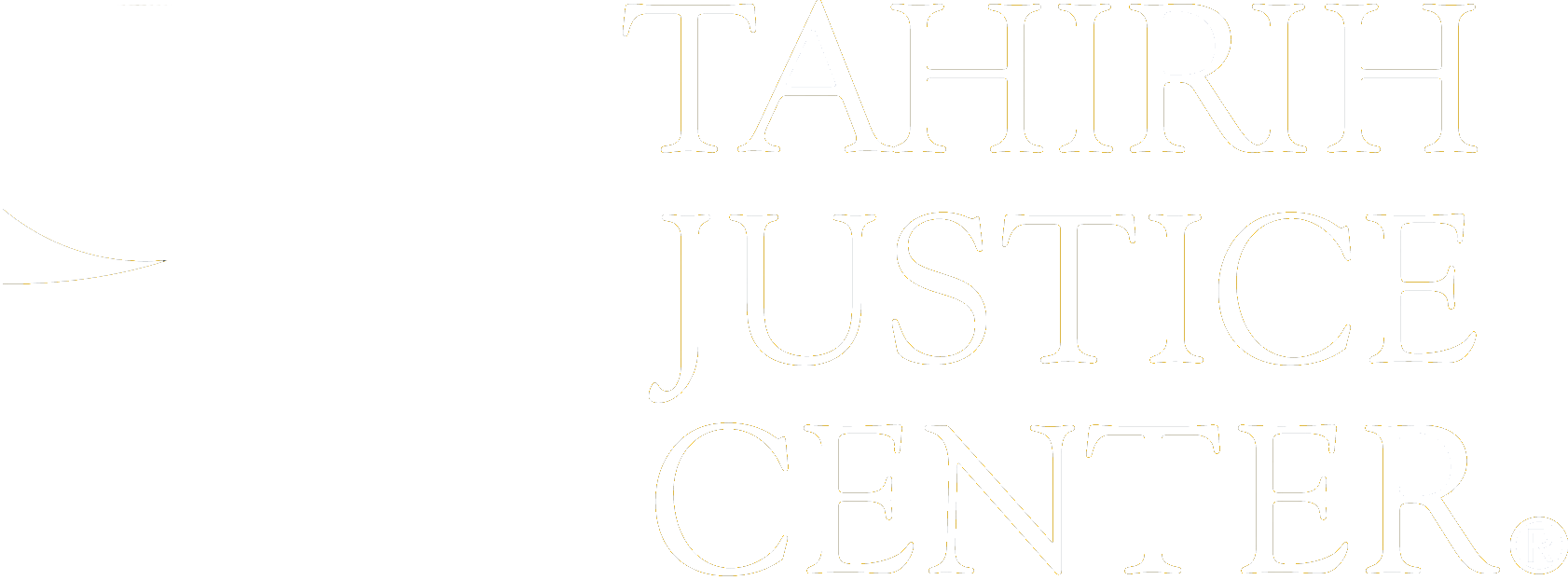 The interpreter’s role
Ensure the client and AO can understand each other
Translate verbatim
Destroy notes
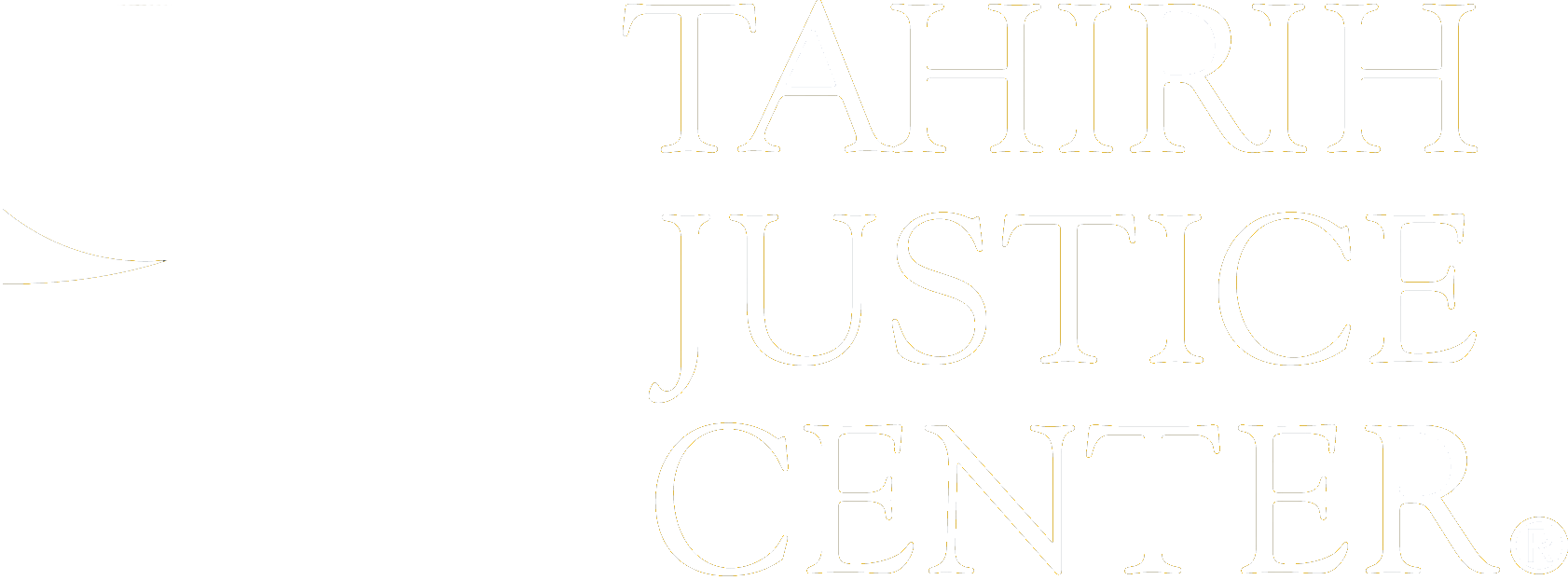 People and Roles – the interpreter| tahirih.org
The process – immediately after filing
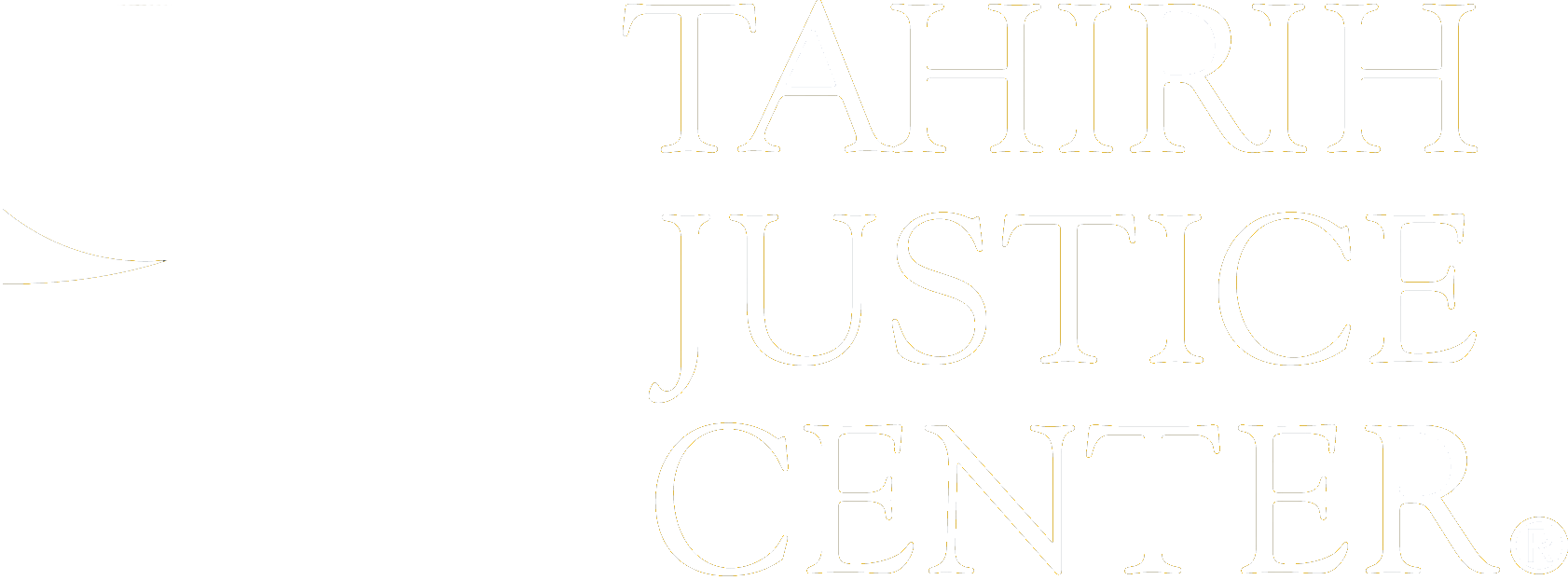 Immediately after filing
AO will call you about a week after filing
Date, time, location – ask about interpreter
Receipt notice, interview notice will come later
Go directly into interview prep
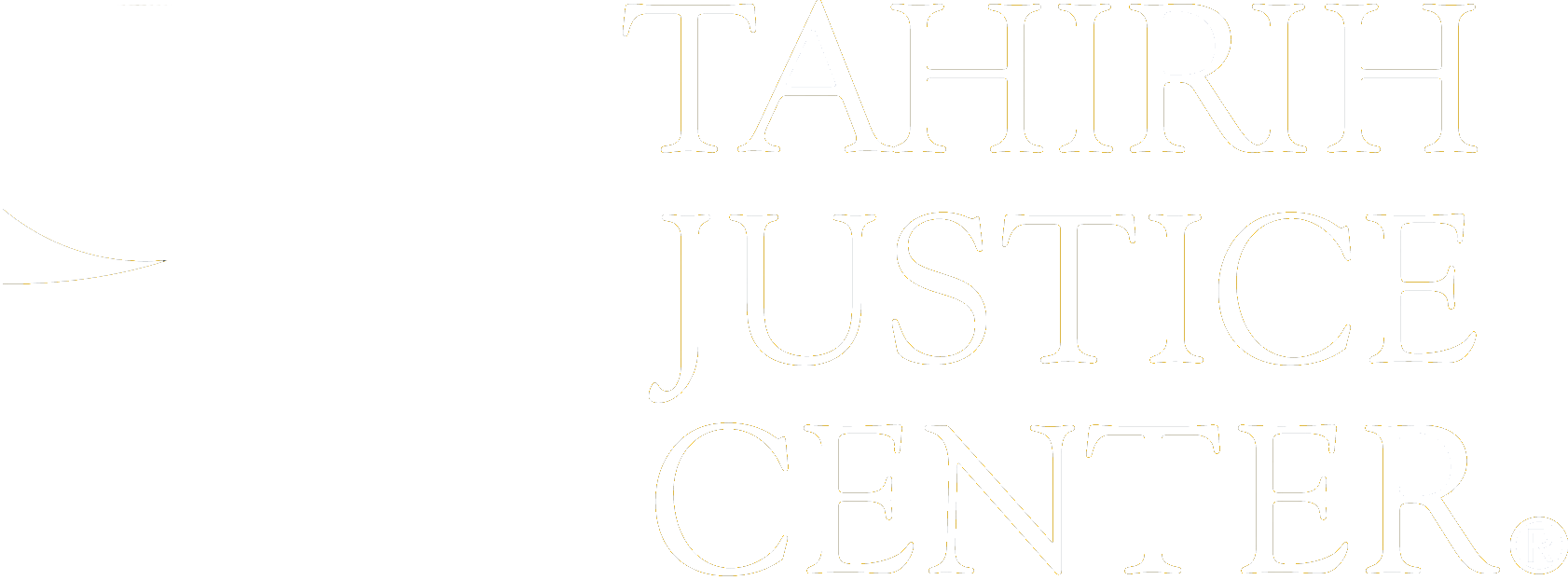 The process – immediately after filing| tahirih.org
The process – the interview, generally
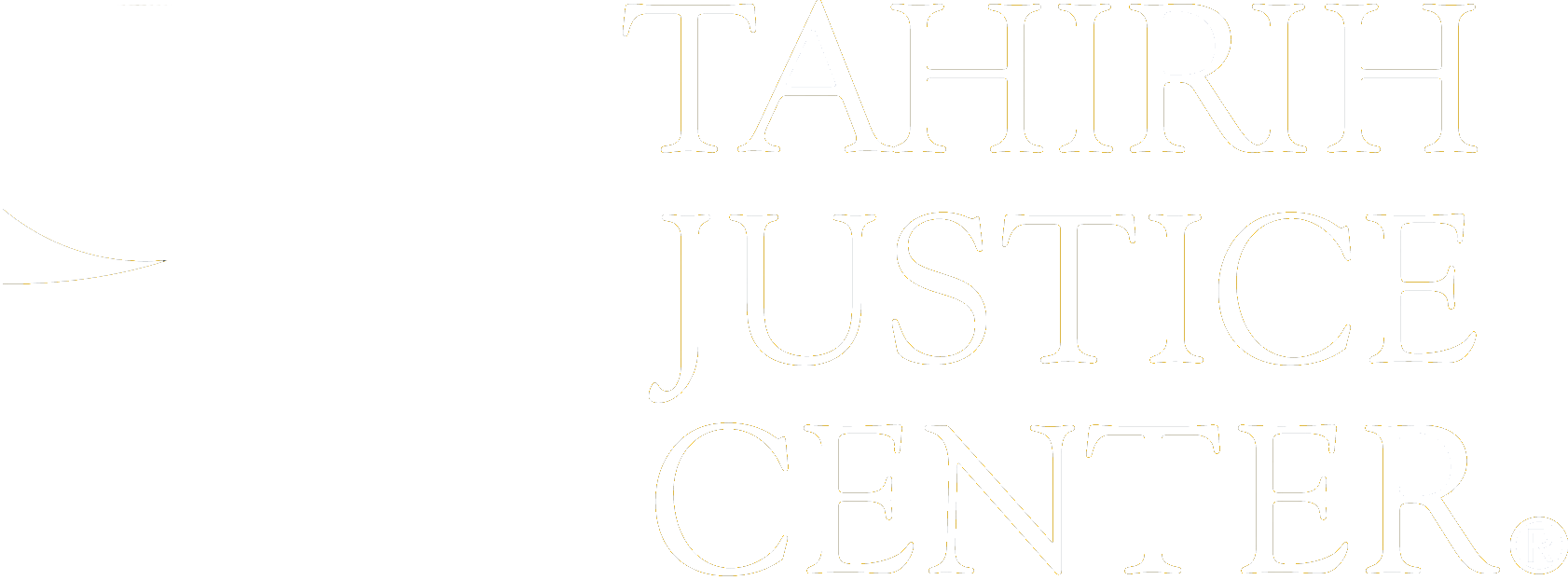 The interview, generally
Get there early
Checking-in
Waiting to get called
Going into the interview
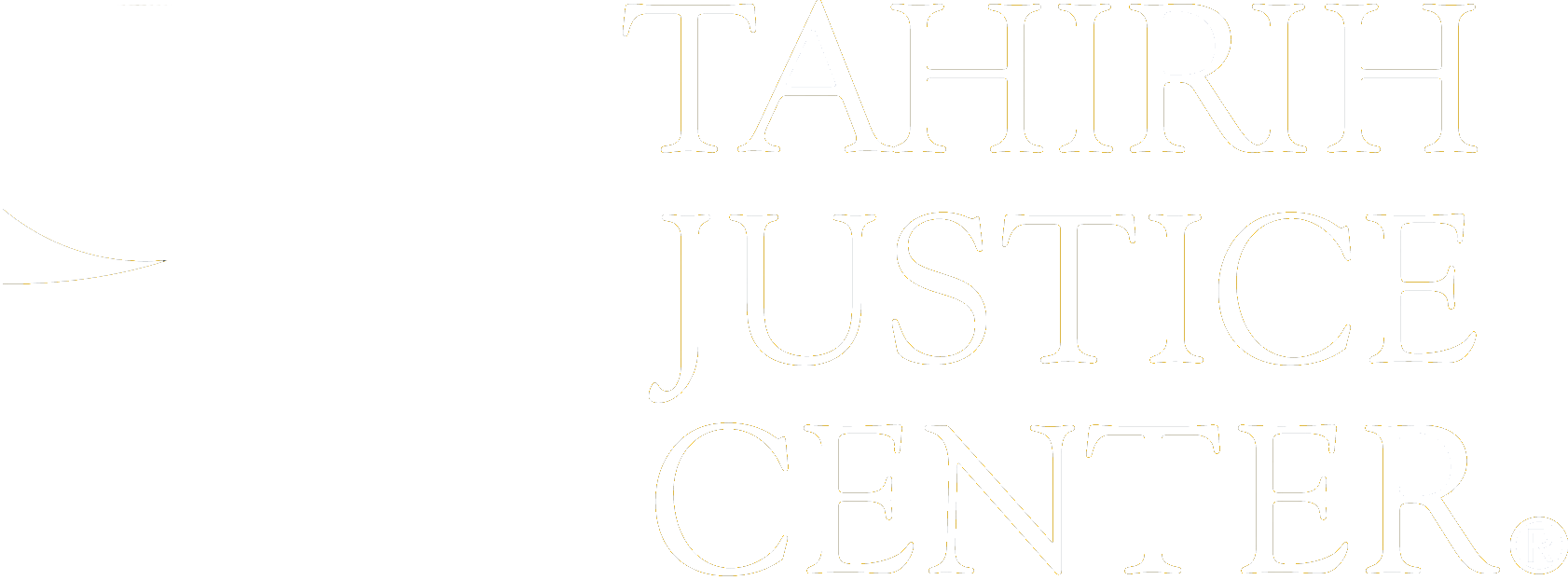 The process – the interview, generally| tahirih.org
The interview, generally, cont.
Preliminary items
ID, swearing in, recording, notes, interpreter
Going over the I-589
Substantive questions
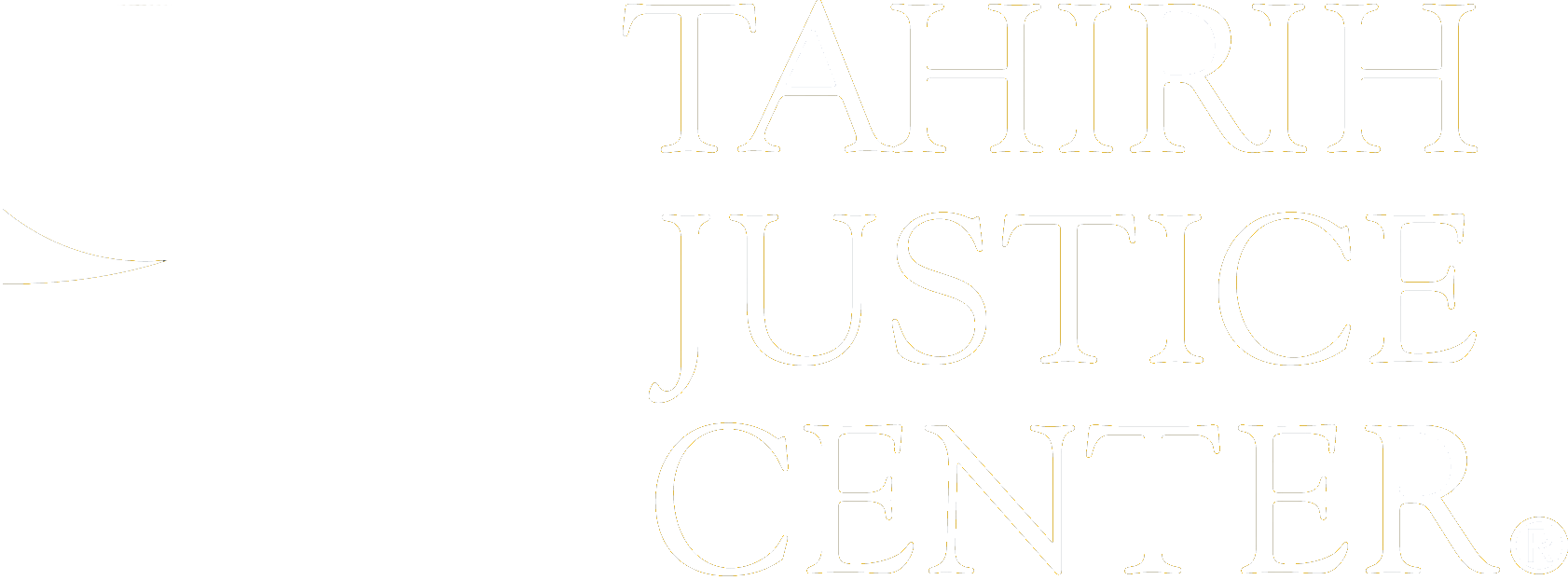 The process – the interview, generally| tahirih.org
The interview, generally, cont.
Bar questions
Rehabilitation or clarifying questions vs. closing argument
Decision
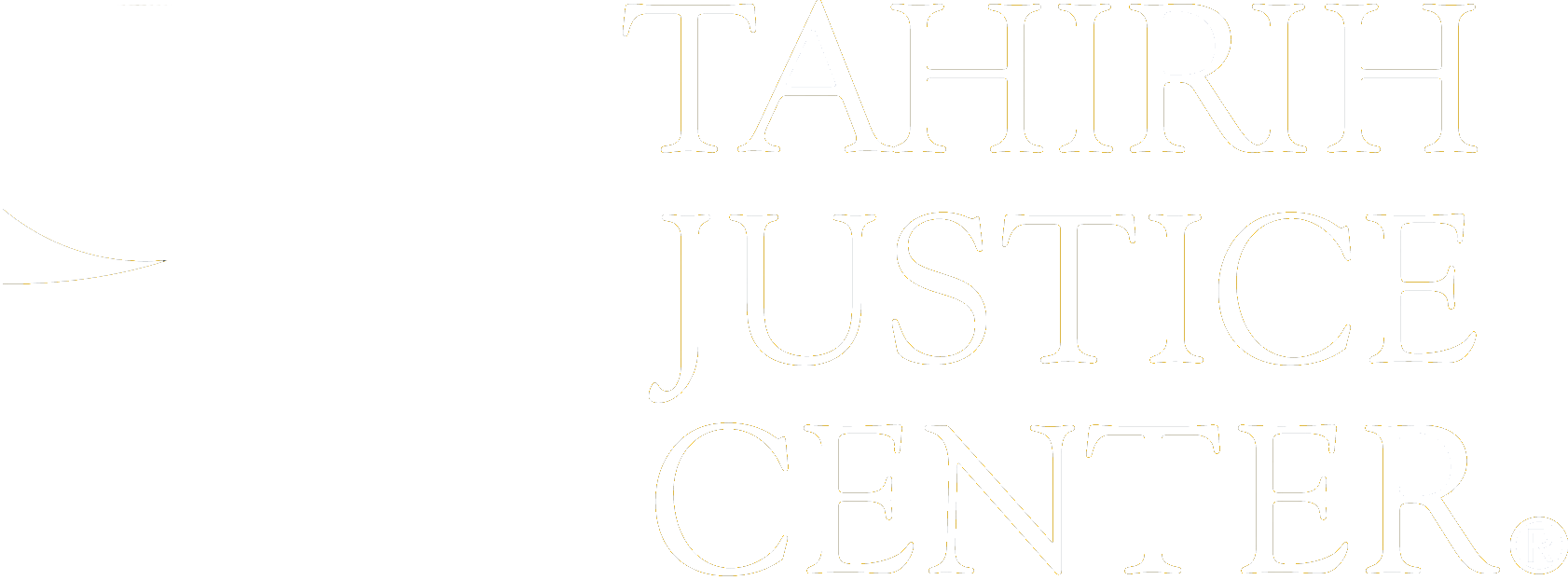 The process – the interview, generally| tahirih.org
Preparing the client for the interview
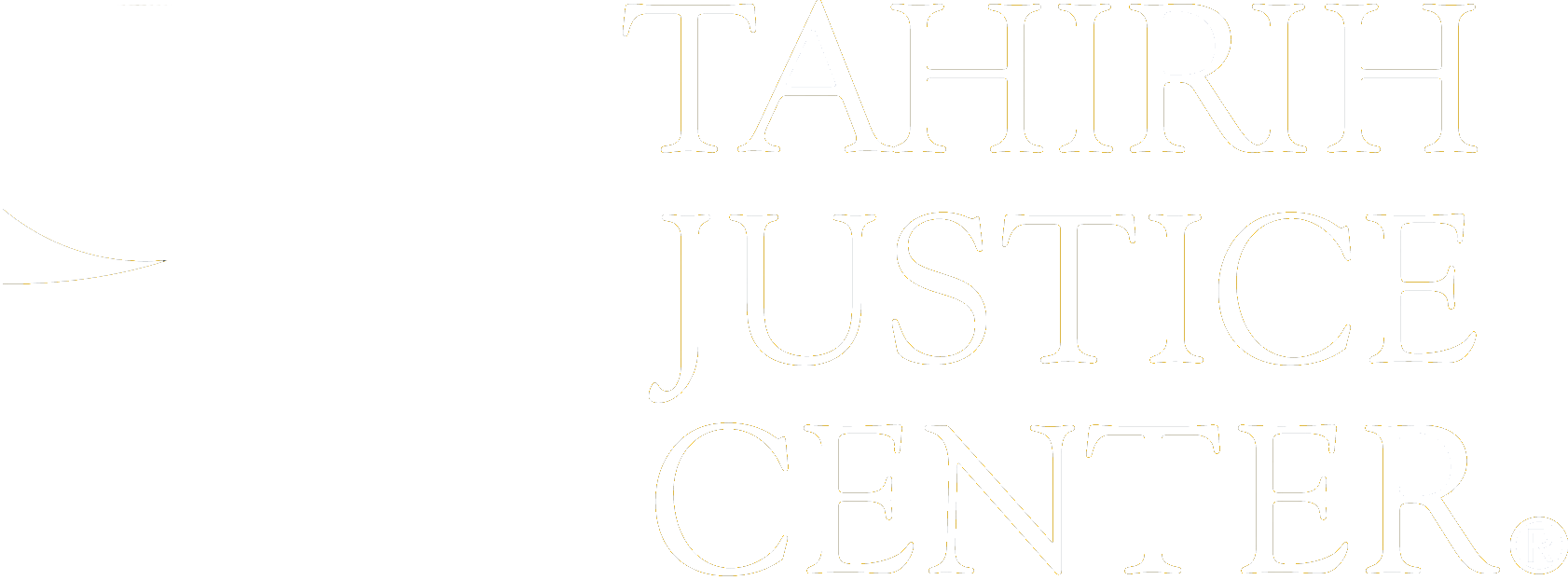 Preparing the client for the interview
Give an overview of what to expect
Number of sessions to schedule
Goal of first session
Goal of second session (and sessions thereafter)
Goal of final session
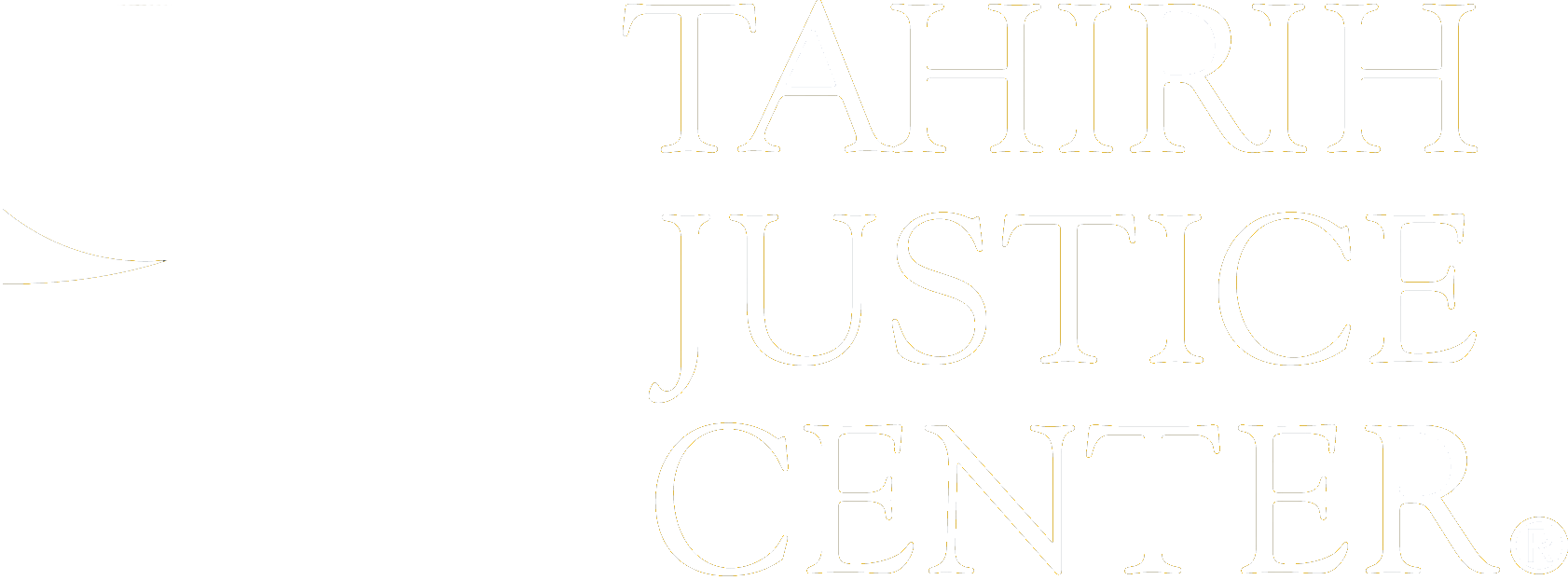 Preparing the client for the interview| tahirih.org
Supporting the client during interview prep
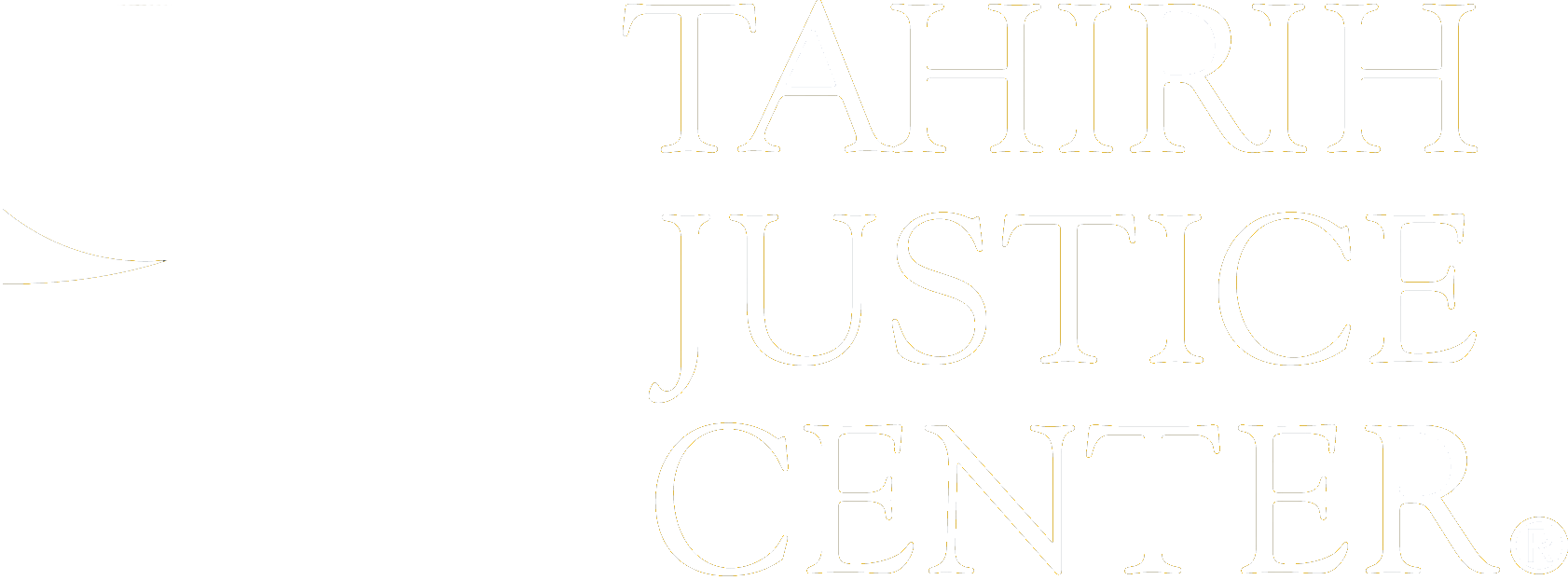 Supporting the client during interview prep
Practice like it’s the real thing
Transparency is key
Give the client some control and decision-making power
Offer breaks
Give the client their I-589 and declaration
Working with an interpreter
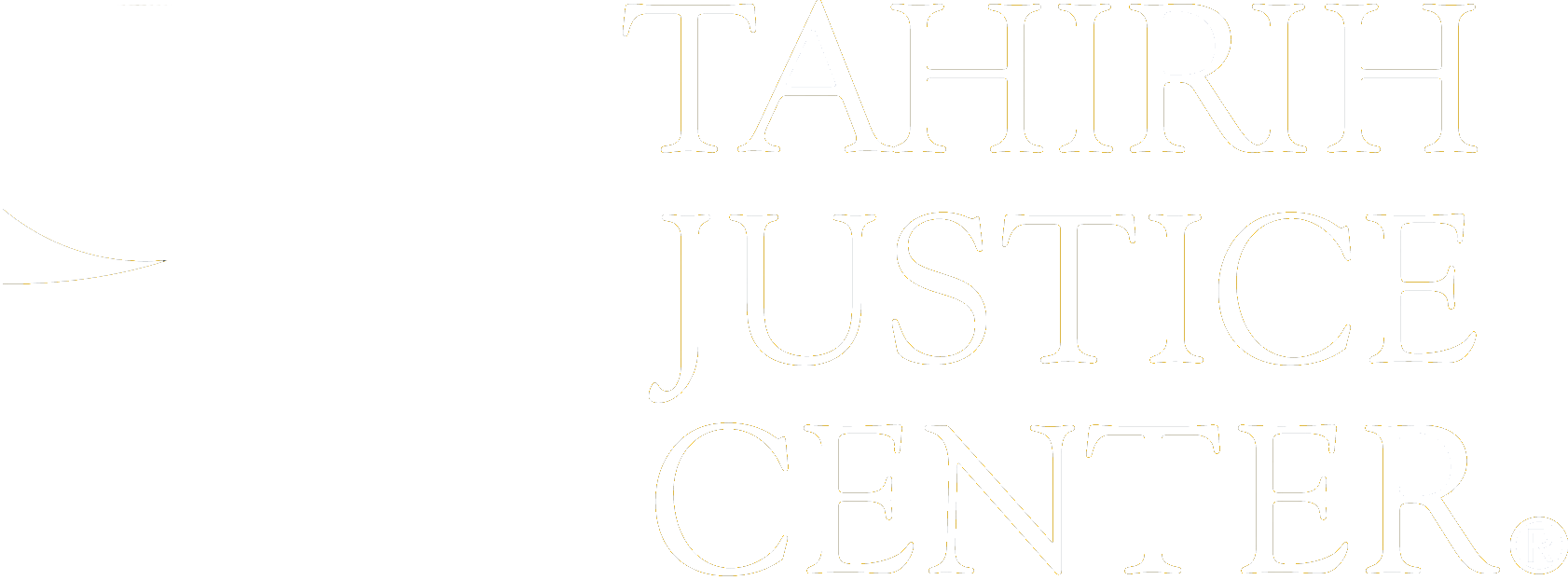 Supporting the client during interview prep| tahirih.org
Questions?
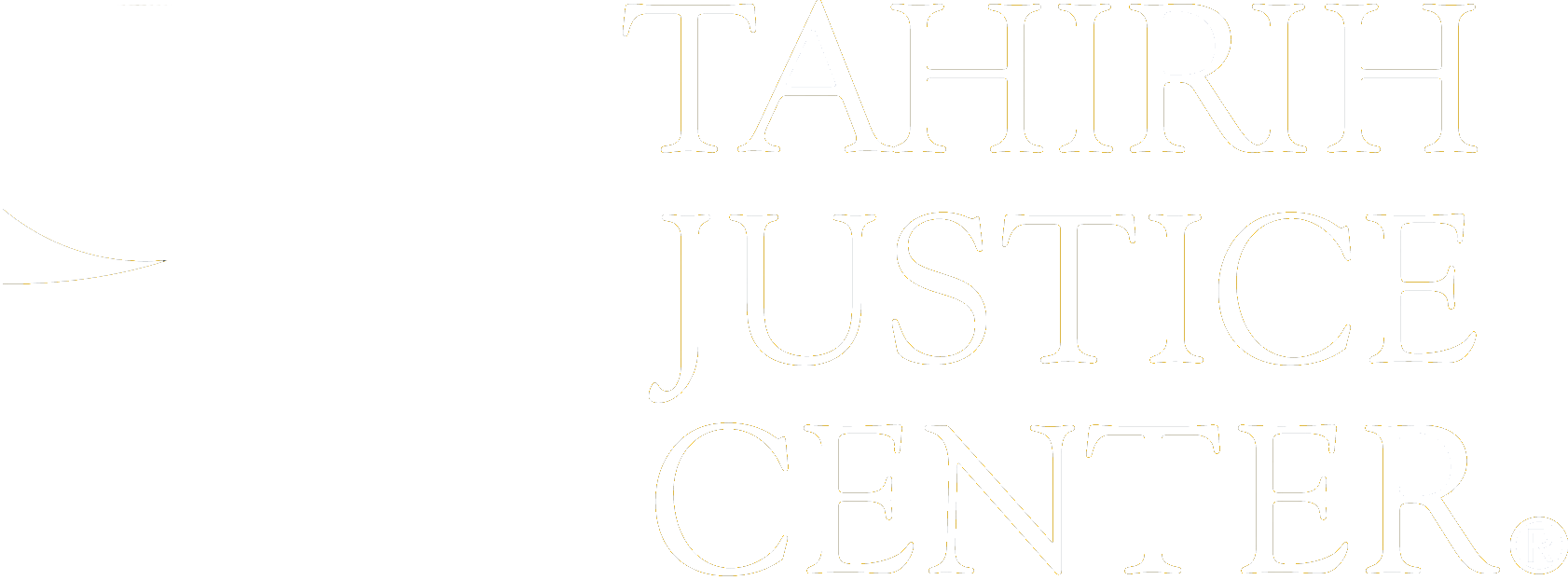 Reach Out to Us
Adi Nunez Huang: adin@tahirih.org

… or to your mentor at Tahirih
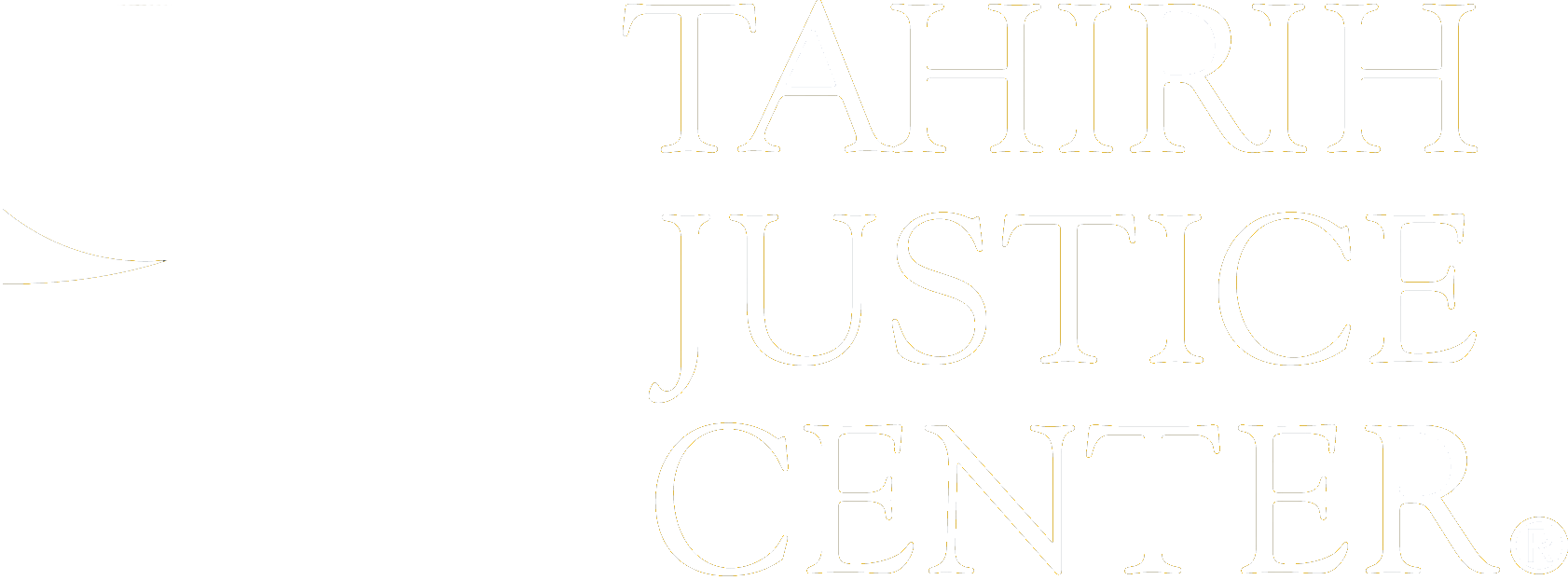 Contact Us | tahirih.org